High School to Associate Degree in Nursing PathwayNSP II Project Directors MeetingMarch 9, 2019
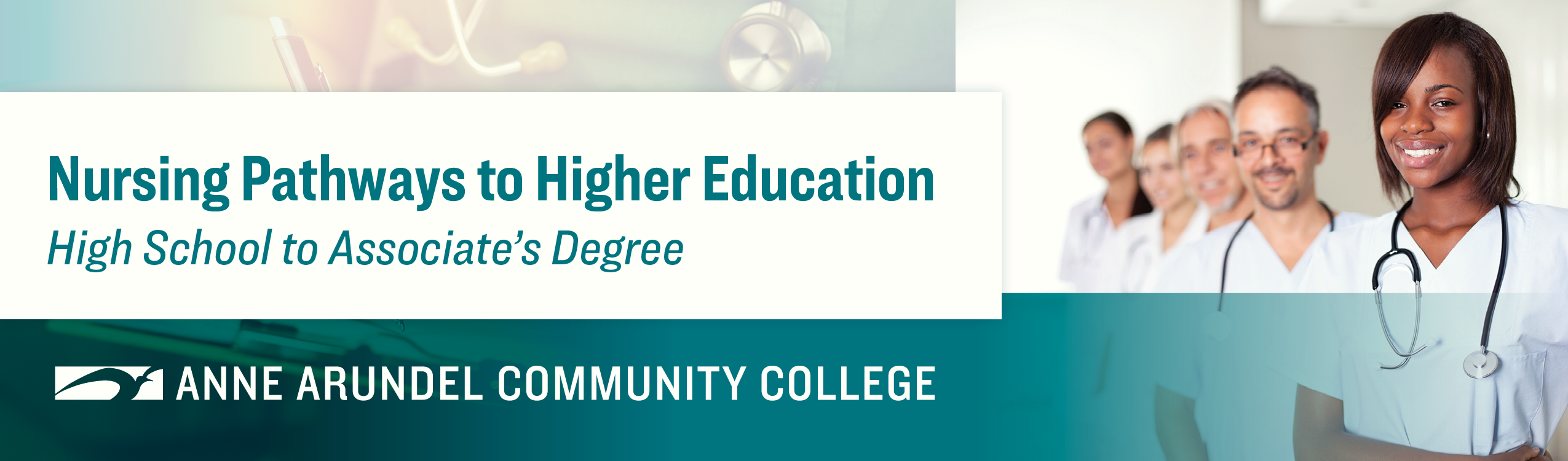 The Nursing Pathways to Higher Education at Anne Arundel Community College has been made possible through the generous support of Nurse Support II Grants from the Maryland Higher Education Commission under the auspices of State of Maryland Health Services Cost Review Commission. NSP II 18-101
Nurse Progression Navigator
Kaycee Rump, MSN, RN 
School of Health Sciences410-777-7022 | klrump@aacc.edu
AACC Nursing Snapshot
300 students, many working
Current ATB partners: 
University of Maryland, School of Nursing
Stevenson University Online
Upcoming ATB partners:
American Public University System
Frostburg State University
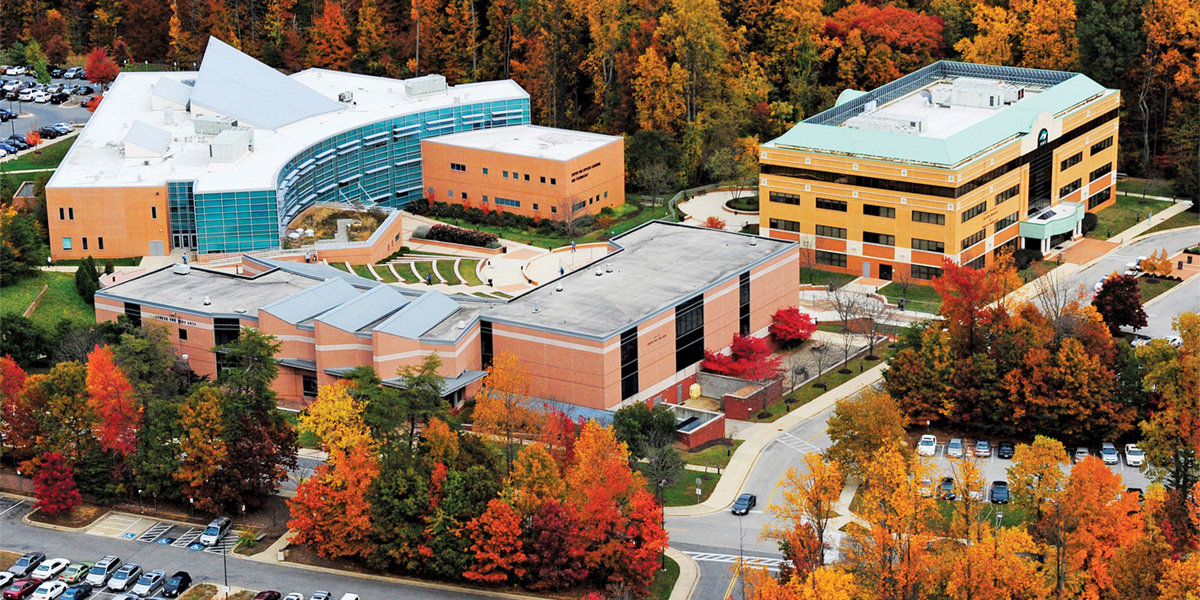 [Speaker Notes: Associate's Degree Prepared 
National Average 84.3% 
Maryland State Average 86.3% 
AACC (Spring & Fall 2017 classes) 98.1% 

Bachelor's Degree Prepared 
National Average 90.0% 
Maryland State Average 89.1%]
Goals vs Reality
Save time-cost-get started! 
Long, windy, road…
10 non-nursing courses required
Change of admissions process coming Fall 2019
3 Prerequisite courses
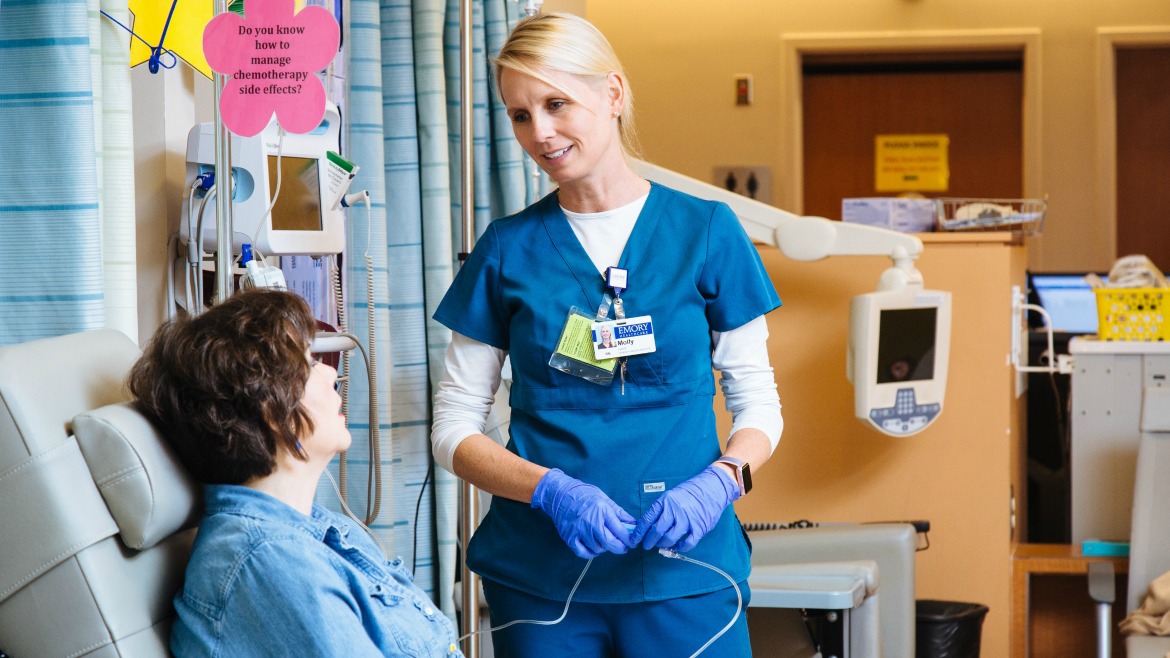 Setup for Success
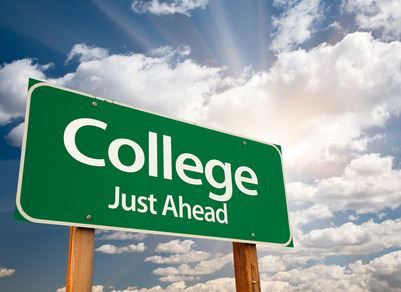 IF…
Maintain academic rigor
Closely advised
THEN…	
Stronger academically
Efforts Underway
Information sessions 
Educating HS counselors
AACC Health & Human Services Field of Interest advisor 
Nurse Progression Navigator Advisement Sessions
Personalized Pathway
Navigating AACC
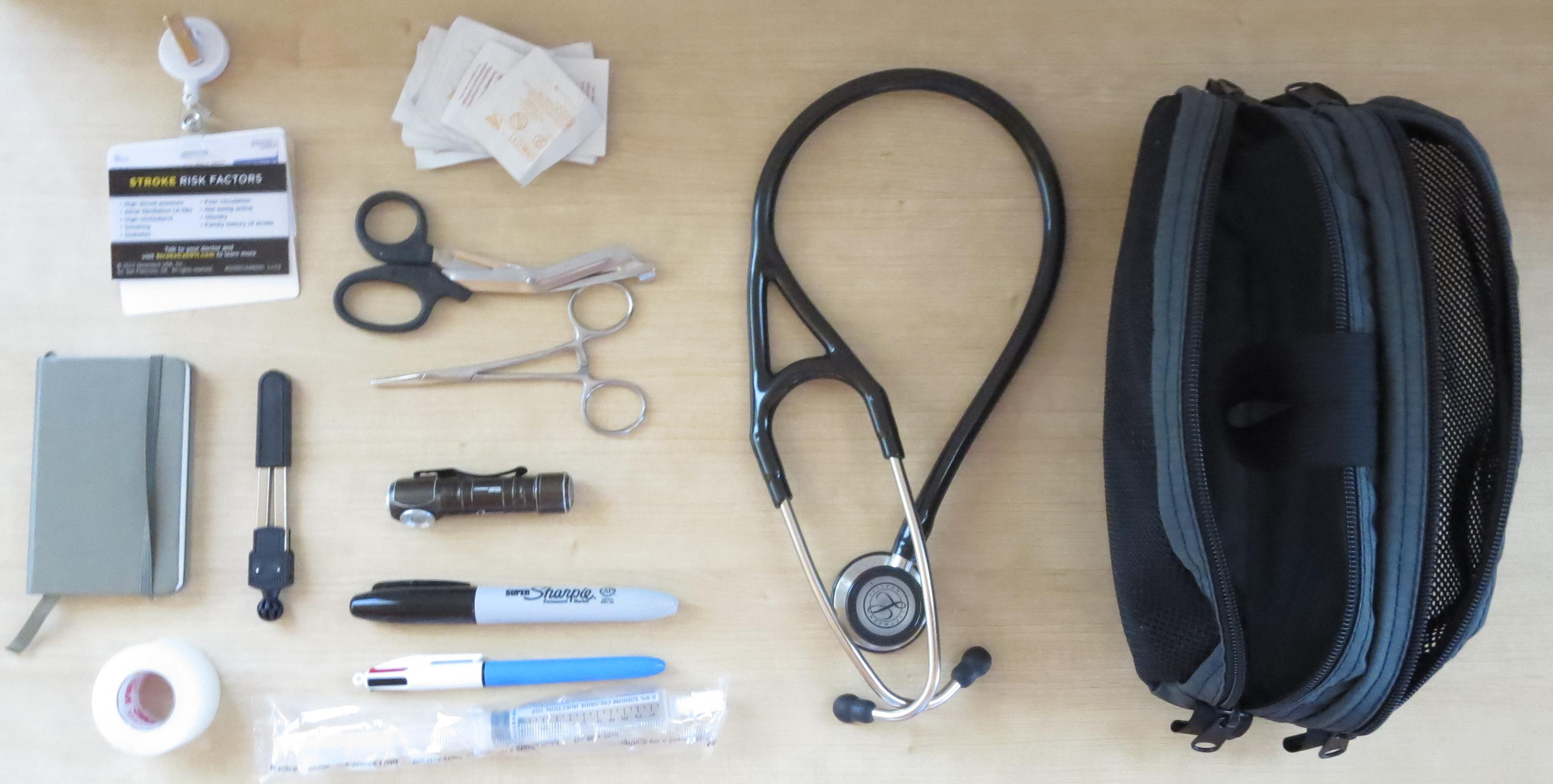 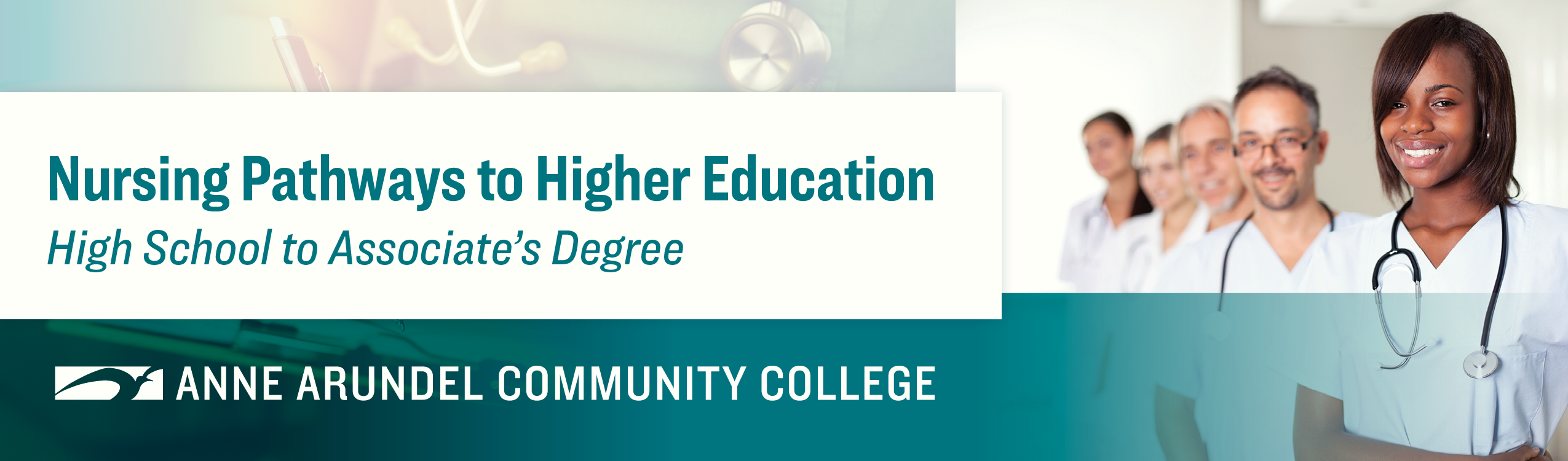 SAVE TIME.SAVE MONEY.START NURSING.